Особенности экспертизы объектов ТЭК с учетом требований транспортной безопасности
ЗАМЕСТИТЕЛЬ Начальника 
Отдела информатизации, связи и инженерно-технических мероприятий антитеррористической защищенностиКарпов Михаил Владимирович
Особенности экспертизы объектов ТЭК с учетом требований транспортной безопасности
Объекты транспортной инфраструктуры, входящие в состав сложных объектов топливно-энергетического комплекса, вызывают трудности при проектировании и прохождении государственной экспертизы.


Требования к таким объектам предъявляются: 
Федеральным законом от 21.07.2011 N 256-ФЗ
Федеральным законом от 09.02.2007 N 16-ФЗ
gge.ru
2
Особенности экспертизы объектов ТЭК с учетом требований транспортной безопасности
Объекты транспортной инфраструктуры определены:
 Федеральным законом от 09.02.2007 № 16-ФЗ «О транспортной безопасности»
постановлением Правительства Российской Федерации от 15.09.2020 N 1442 
приказом Минтранса России от 28.01.2021 N 21.

Перечень ОТИ, не подлежащих категорированию, определен Приказом Минтранса России от 28.08.2020 N 331.
gge.ru
3
Особенности экспертизы объектов ТЭК с учетом требований транспортной безопасности
Требования по обеспечению транспортной безопасности объектов транспортной инфраструктуры по видам транспорта на этапе их проектирования и строительства определены постановлением Правительства РФ от 31.12.2020 N 2418.
gge.ru
4
Особенности экспертизы объектов ТЭК с учетом требований транспортной безопасности
Часто встречающиеся случаи объектов транспортной инфраструктуры в рамках сложного объекта ТЭК:
 вертодром в составе объектов проектируемого месторождения;
 участок железнодорожных путей необщего пользования на котором осуществляются подача и (или) уборка вагонов с грузами повышенной опасности, маневровые работы для вагонов с грузами повышенной опасности, а также стоянка вагонов с грузами повышенной опасности в составе нефтеперерабатывающего завода;
 автодорожный мост в составе объектов проектируемого месторождения;
 терминал в морском порту.
gge.ru
5
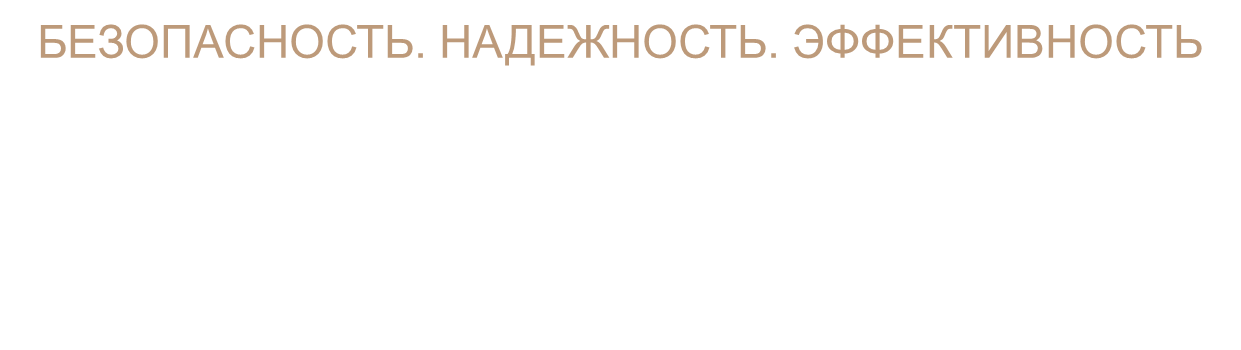 СПАСИБО ЗА ВНИМАНИЕ!
gge.ru
6